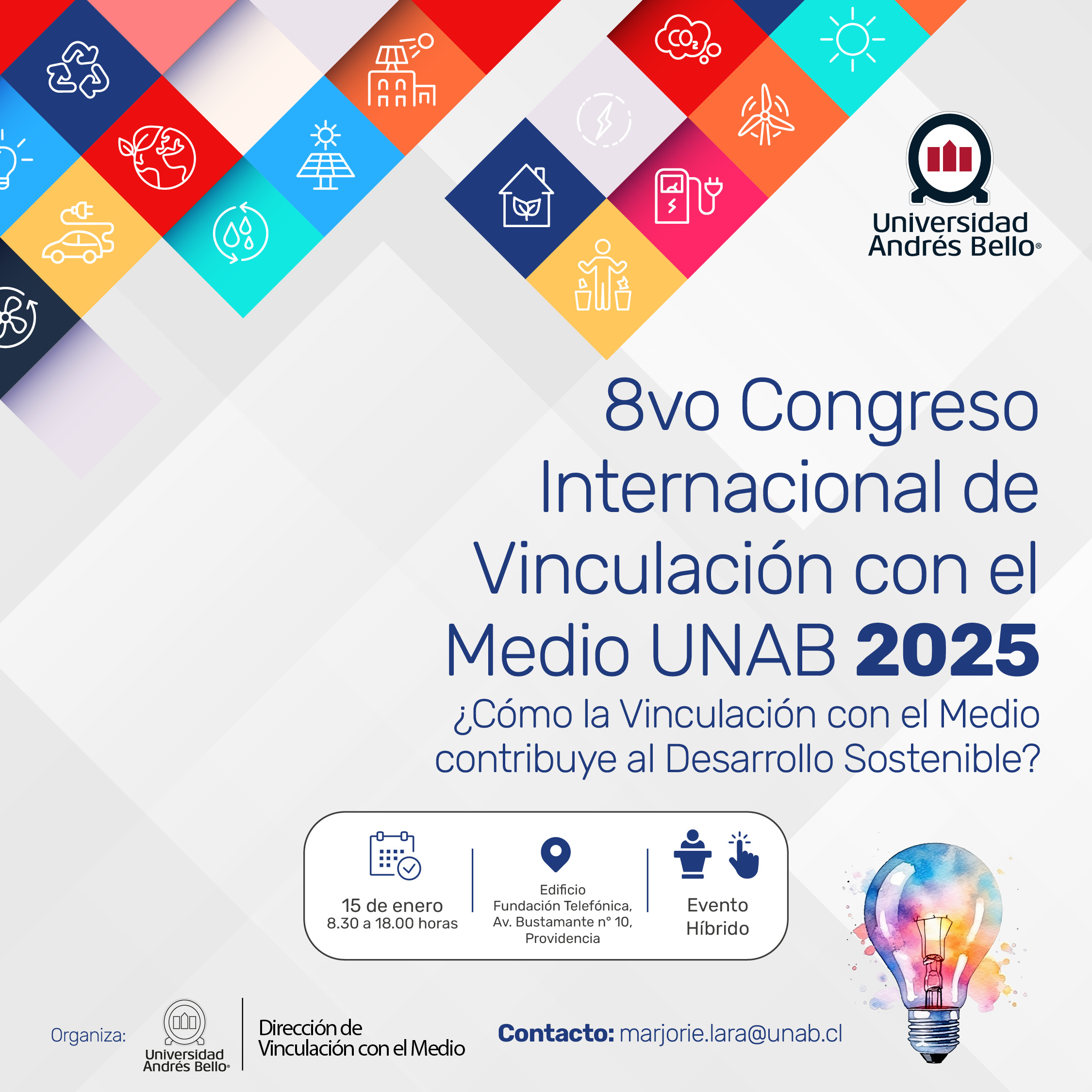 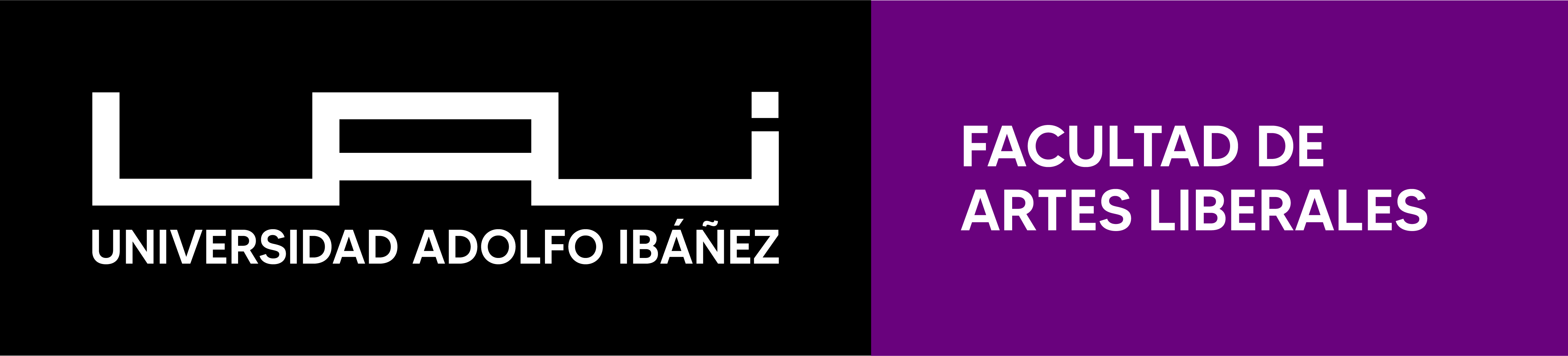 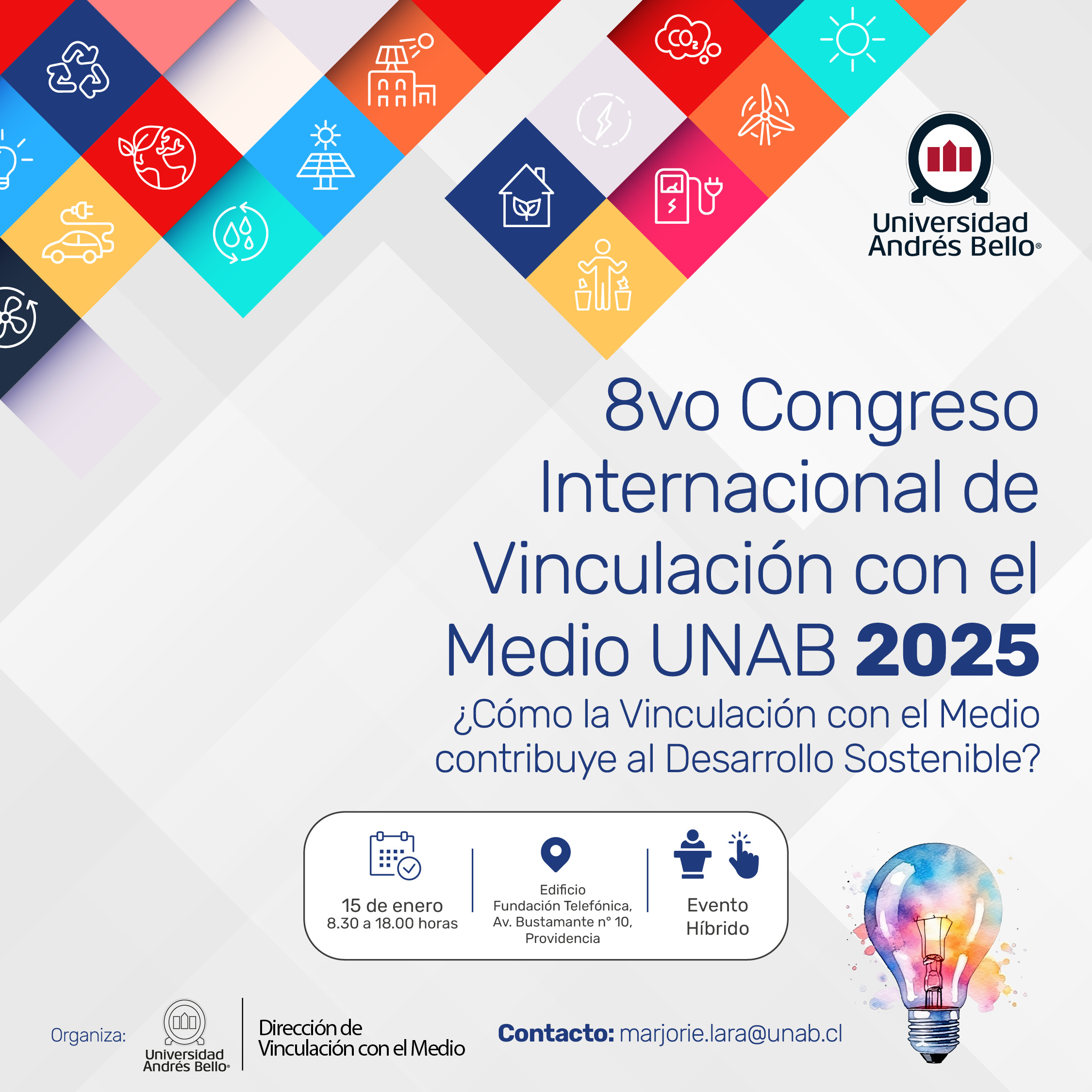 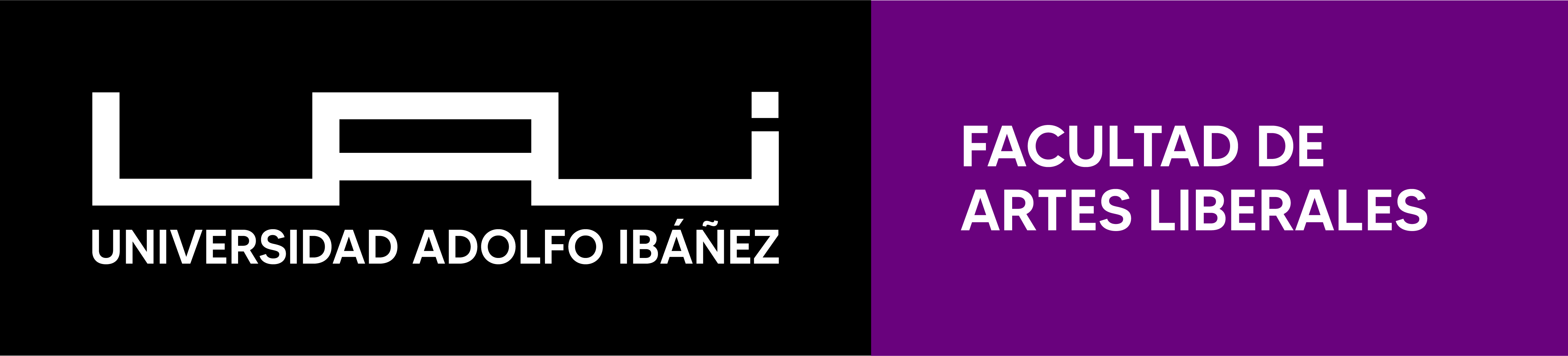 Autocuidado y regulación emocional en personas privadas de libertad: una aproximación desde la criminología positiva en Chile


Isabel María Benjumeda Wynhoven
Victoria Constanza Valdebenito MacFarlane

Universidad Adolfo Ibáñez, Chile.
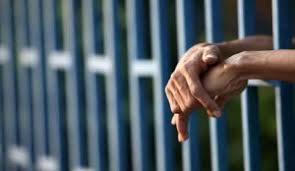 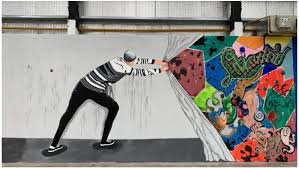 Necesidad
Las cárceles latinoamericanas son las más violentas del mundo, 

Ocupación penitenciaria en Chile  más del 100% debido a las políticas punitivas contra el delito que aumentan las tasas de encarcelamiento y el tiempo de permanencia en prisión. 

La sobrepoblación carcelaria repercute en la salud y la calidad de vida de los internos  Aumenta los niveles de violencia y consumo, lo que daña su salud tanto física como mental y afecta a sus posibilidades de reinserción. 

Necesidad de implementar una criminología más positiva, enfatizando actitudes como la aceptación y la compasión, que ayudan a renunciar a las conductas que llevaron al encarcelamiento. 

Los talleres y charlas en personas privadas de libertad fomentan la compasión, la comprensión y el deseo de crecimiento personal, todos ellos factores muy importantes en la rehabilitación de los reclusos.
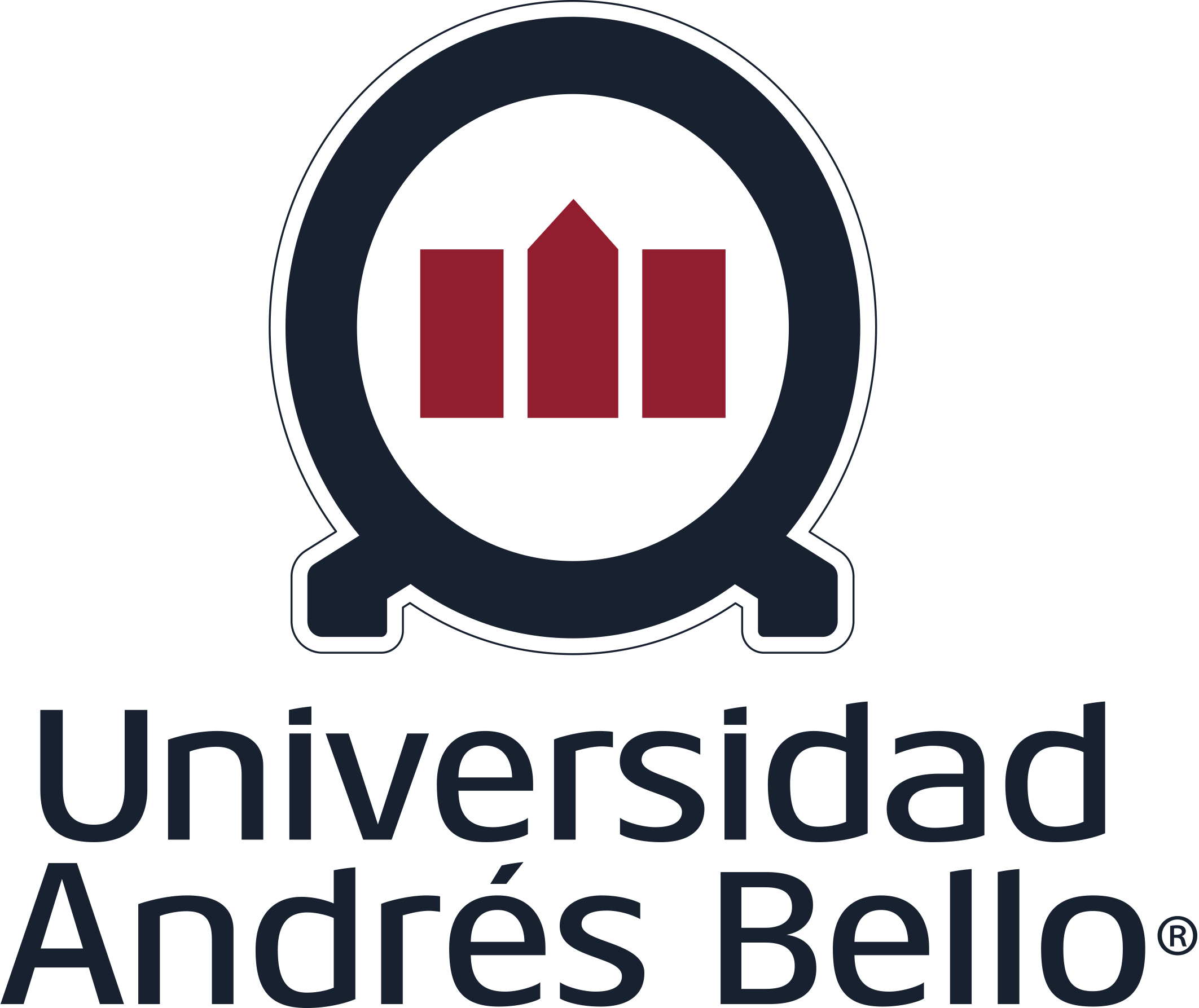 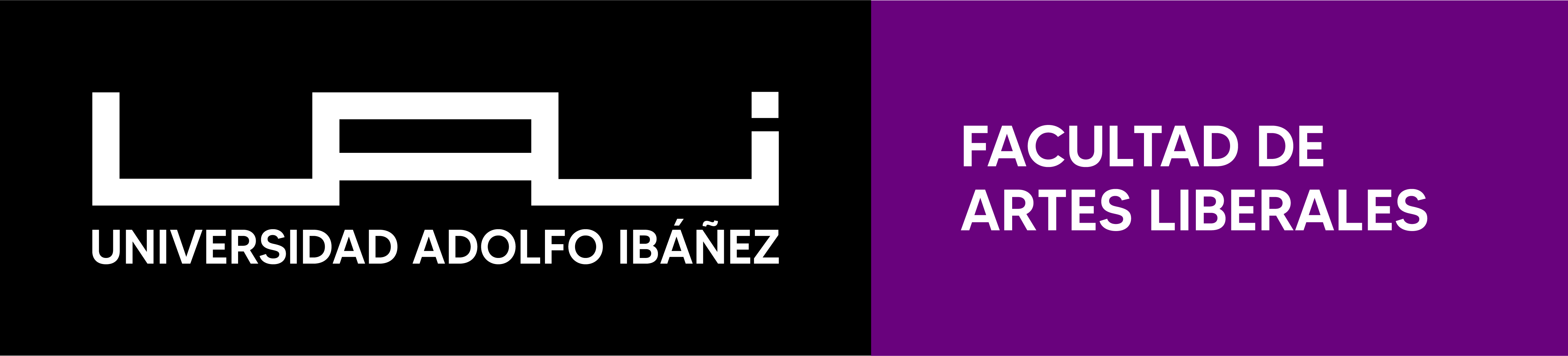 Iniciativa y Objetivos de Desarrollo
Medir el impacto de distintos talleres y charlas sobre una población de 20 internos del Centro Penitenciario de Valparaíso. Estudiar la experiencia de realizar estos talleres en los 9 profesores/estudiantes que los impartieron.

Objetivo de Desarrollo Sostenible con el que se vincula: OBJETIVO 10: REDUCCIÓN DE LAS DESIGUALDADES.


Objetivos:

Trabajar con los internos distintos aspectos relacionados con la salud física y mental de manera integral desde al arte, el yoga y las charlas temáticas.

Fomentar entre académicos y estudiantes el compromiso social, la empatía, la flexibilidad metodológica y el derribar prejuicios.
Metodología – actores externos
INTERNOS: 20 personas del Centro Penitenciario de Valparaíso. Promedio de edad: 42 años, solo hombres. nivel educativo enseñanza media (N=15) y enseñanza técnica (N=5). 

TALLERISTAS: 5 profesores de Psicología, Ciencias, Filosofía e Historia y 4 alumnos de Psicología, Derecho e Ingeniería Comercial de la Universidad Adolfo Ibáñez (UAI).

TALLERES & CHARLAS:  5 talleres de Deportes (4), arteterapia (4), yoga y meditación (7), autocuidado y regulación emocional (4), 3 charlas sobre el amor, el apego y el trauma. 

CÓMO, DÓNDE Y CUÁNDO: PPTs y actividades prácticas. 1 h de duración. 1 o 2 veces por semana. Yoga en el piso sobre tatamis y deporte en el gimnasio del centro penitenciario. El resto en el comedor del Centro de Tratamiento de Adicciones (CTA). Marzo a diciembre de 2024.

CONSENTIMIENTO INFORMADO
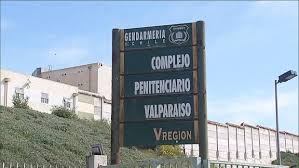 Resultados – Evaluación del proyecto
Autoevaluaciones y reflexiones sobre la experiencia y aprendizaje de los talleristas.


	1. ¿Qué habilidades nuevas has adquirido durante este proceso?

Escucha. Tolerancia, Empatía. Flexibilizar sus metodologías y abrirse a aprender de los internos. 

Testimonios:

“Flexibilidad para adaptarme a entornos de aprendizaje diferentes. Escucha y empatía para poder flexibilizar mis metodologías y abrirme a aprender de los internos” Nicole, profesora de Filosofía y tallerista de ciclo de charlas sobre el amor, 39 años.
 
“Aprendí a ser más flexible con las estructuras y lo programado. También he profundizado en el aprendizaje de competencias socio emocionales como la compasión y a soltar prejuicios. ” Victoria, tallerista de yoga y meditación, 40 años.
Resultados – Evaluación del proyecto
Autoevaluaciones y reflexiones sobre la experiencia y aprendizaje de los talleristas.


2. ¿Qué desafíos enfrentaste y cómo los superaste?

Falta de recursos del centro penitenciario, el que la población de internos conectara y trabajara en las dinámicas de la propuesta y el miedo a hablar en público (los estudiantes).

Testimonio:

“Enfrenté el desafío de pararme frente a 20 personas sola y dar por primera vez un taller. Fue difícil, al inicio estaba muy nerviosa, pero apliqué técnicas de respiración y la confianza en los conocimientos para que saliera todo bien” Mariana, estudiante de Psicología y tallerista de arte terapia, 23 años.
Resultados - Evaluación del proyecto
Preguntas de tipo cuantitativo:

¿Cómo evalúas tu contribución al trabajo del grupo del 1 al 7?  promedio 6,5.

¿Qué impacto crees que tuvo tu proyecto en la comunidad del 1 al 7?  promedio 6
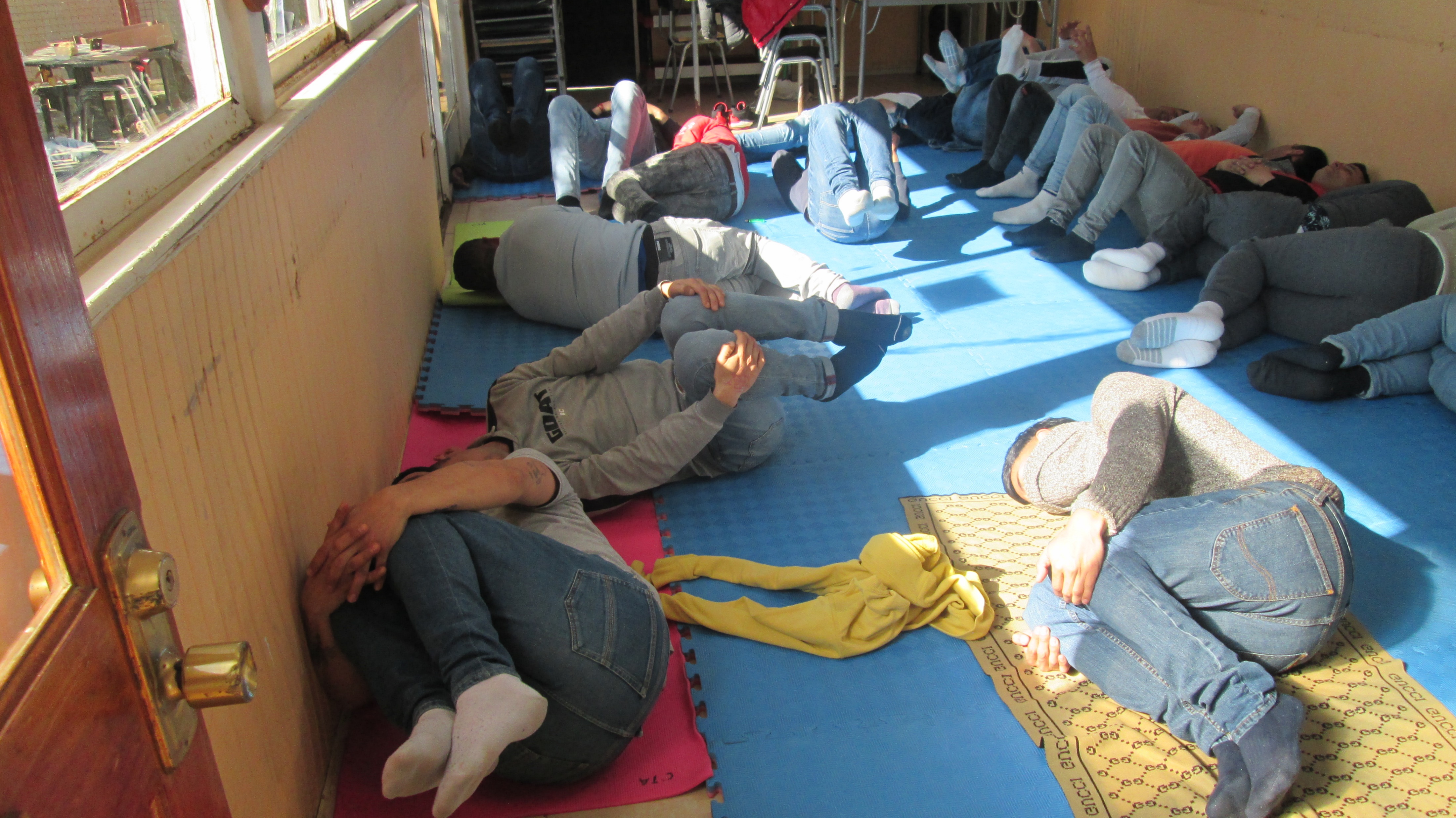 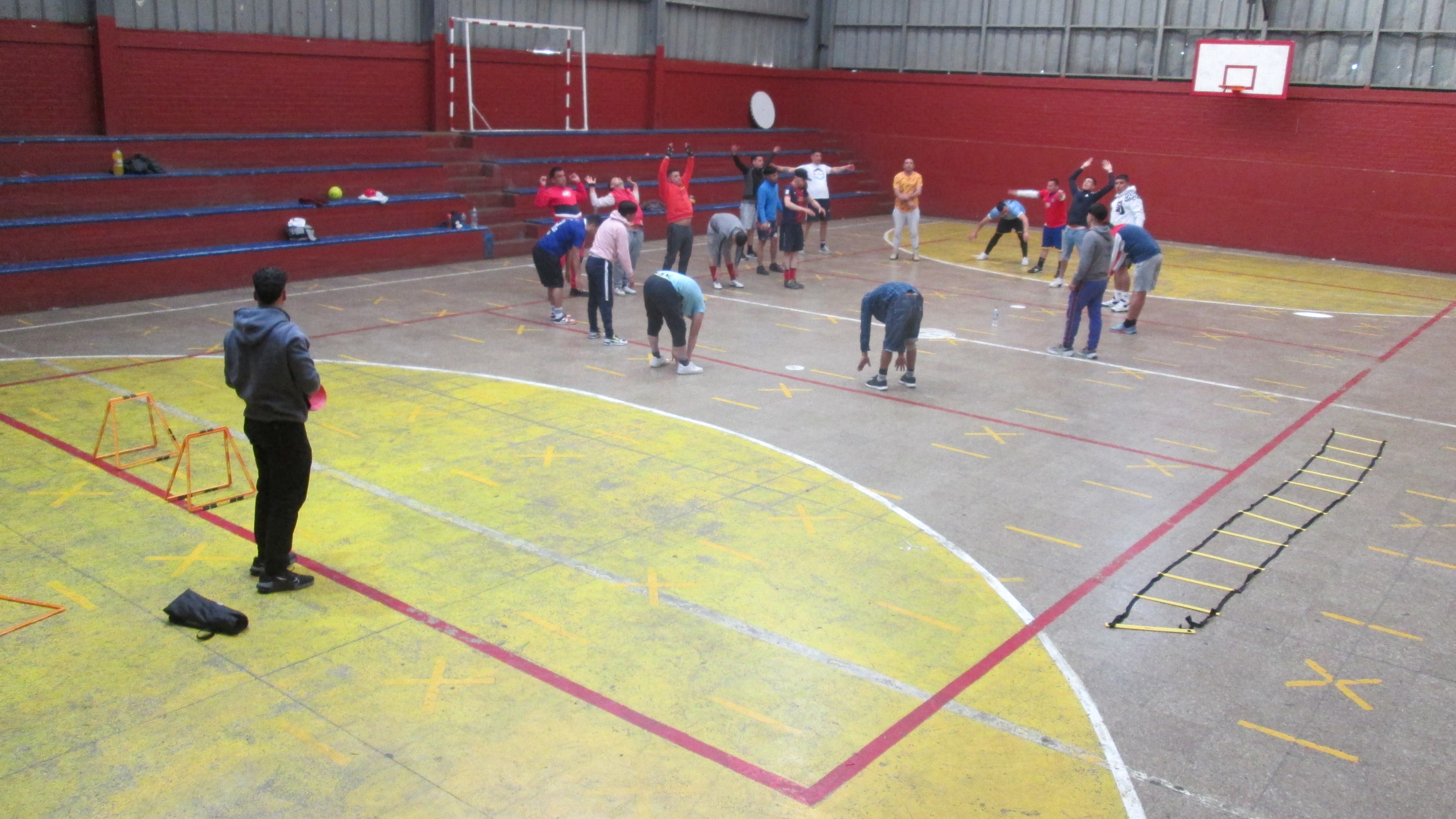 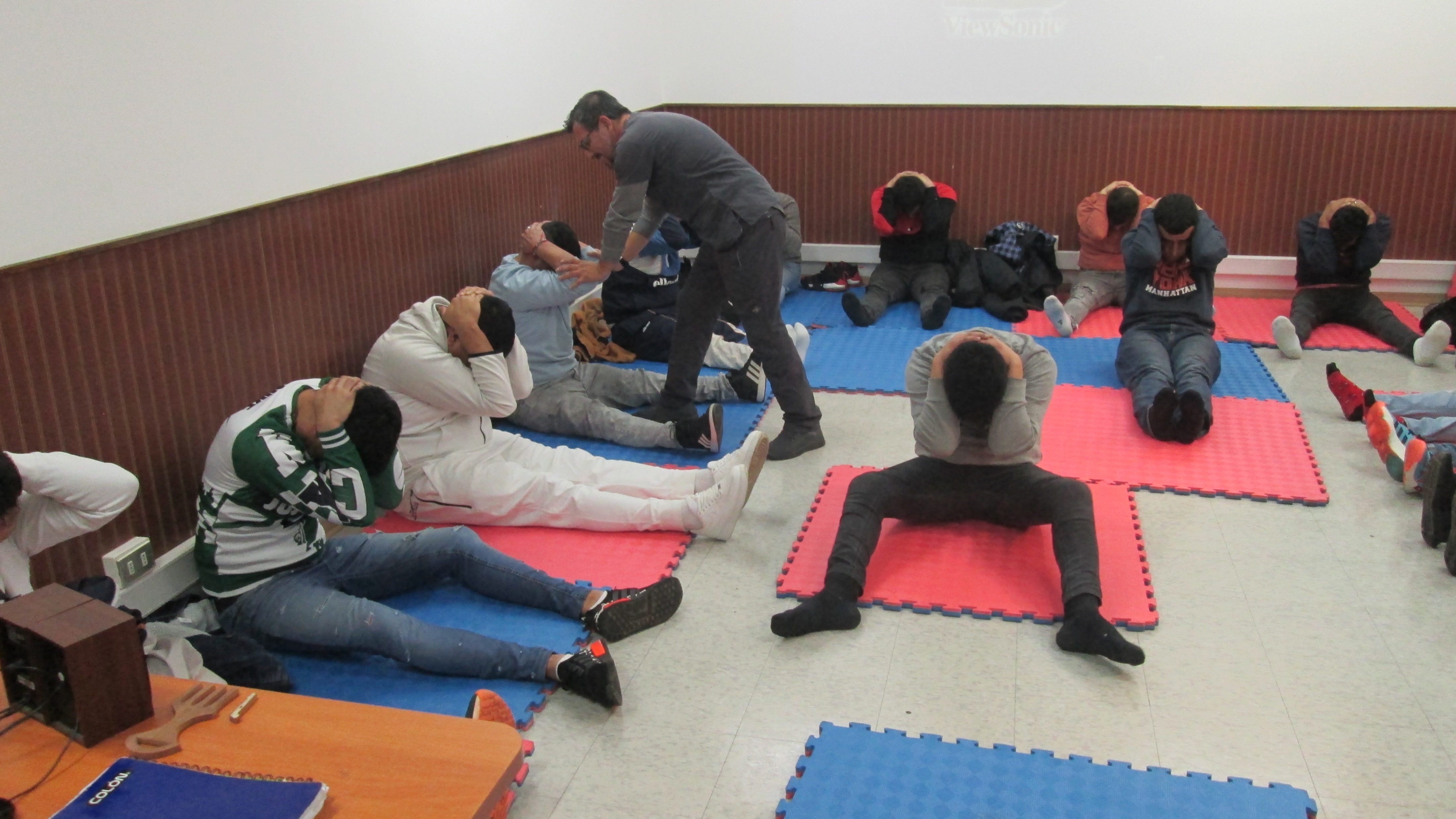 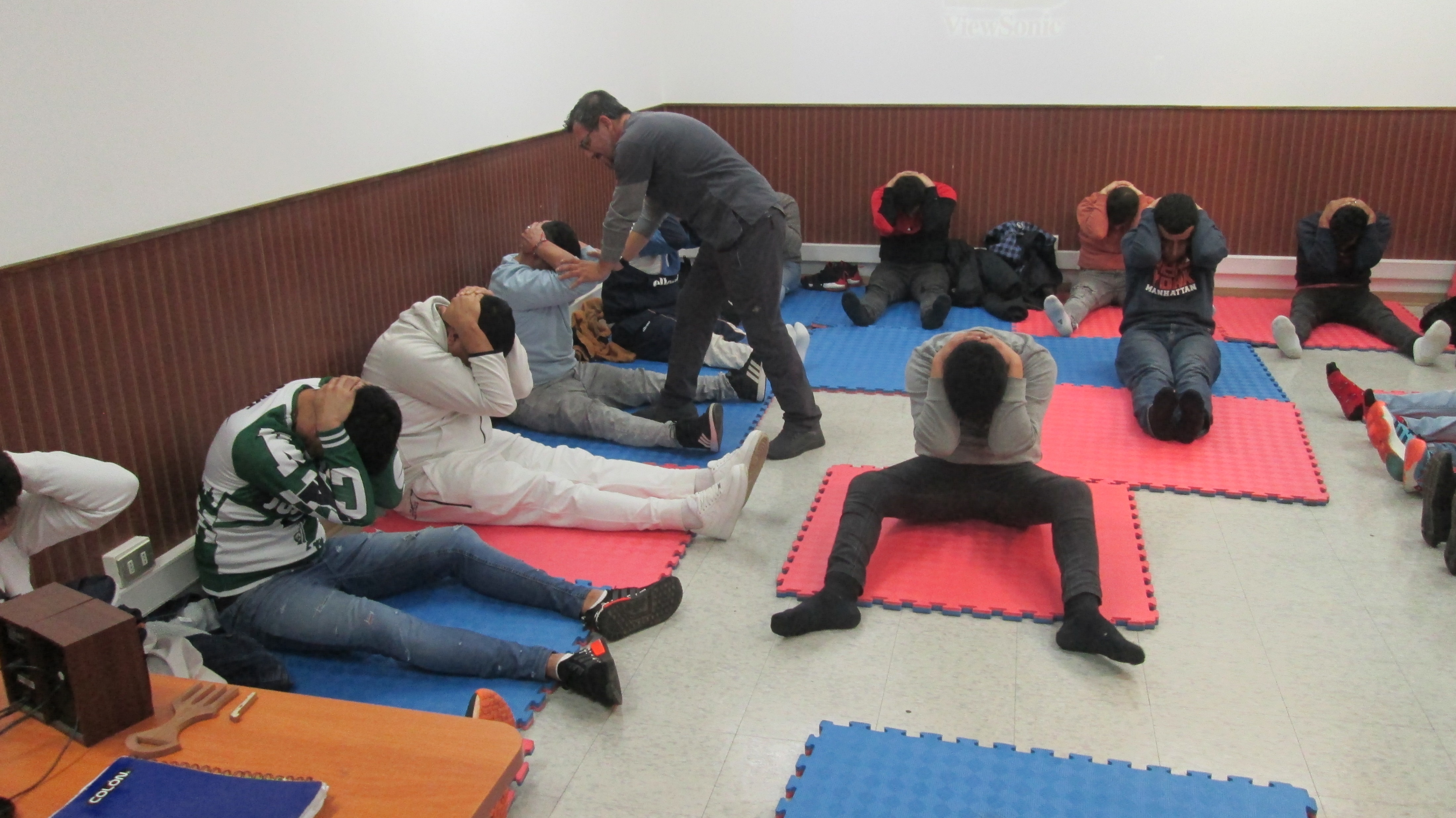 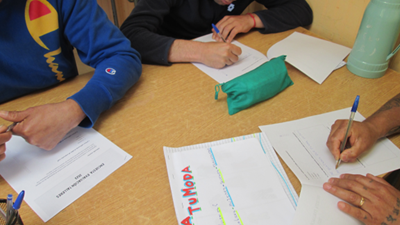 Resultados – Análisis de impacto en la Comunidad
Feedback de la comunidad para evaluar el impacto y la efectividad desde su perspectiva.
 
Importancia de los talleres para sus necesidades: promedio 6,7. 

Claridad y calidad de los talleres: 7 en todos los casos. 

Lo que les sirve en su día a día: comunicación, amor, comprensión, empatía, paciencia y diálogo. 

Los talleres que más gustaron fueron los de autocuidado, arte terapia y las charlas temáticas sobre el amor, el apego y el trauma, pues les enseñaban aspectos que no conocían hasta ese momento y les ayudaban a desahogarse.

Sugerencias para mejorar los talleres: realizar más y con una mayor duración y que se les permita participar más para que se puedan conocer mejor entre ellos e interactuar más.
Conclusiones
Impacto positivo del proyecto en los internos y también en los talleristas.

A pesar de los desafíos, se logró un aprendizaje que va más allá del aula, sobre todo en términos de compromiso social, empatía y derribar prejuicios en los talleristas  Mejora de la VcM 

Los internos se mostraron muy receptivos y pidieron seguir con los talleres y aumentar la cantidad y la duración de los mismos. Importancia de las actividades para su proceso de aprendizaje, escuchar a sus compañeros, respetar a los funcionarios y trabajar la empatía y la autorregulación. 

Se concluye con una visión esperanzadora de que una criminología más positiva y no enfocada en el castigo y el dolor puede resultar en una mejor convivencia carcelaria y en mayores tasas de reinserción.
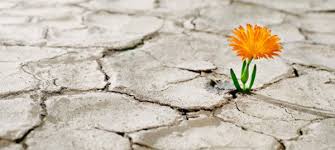 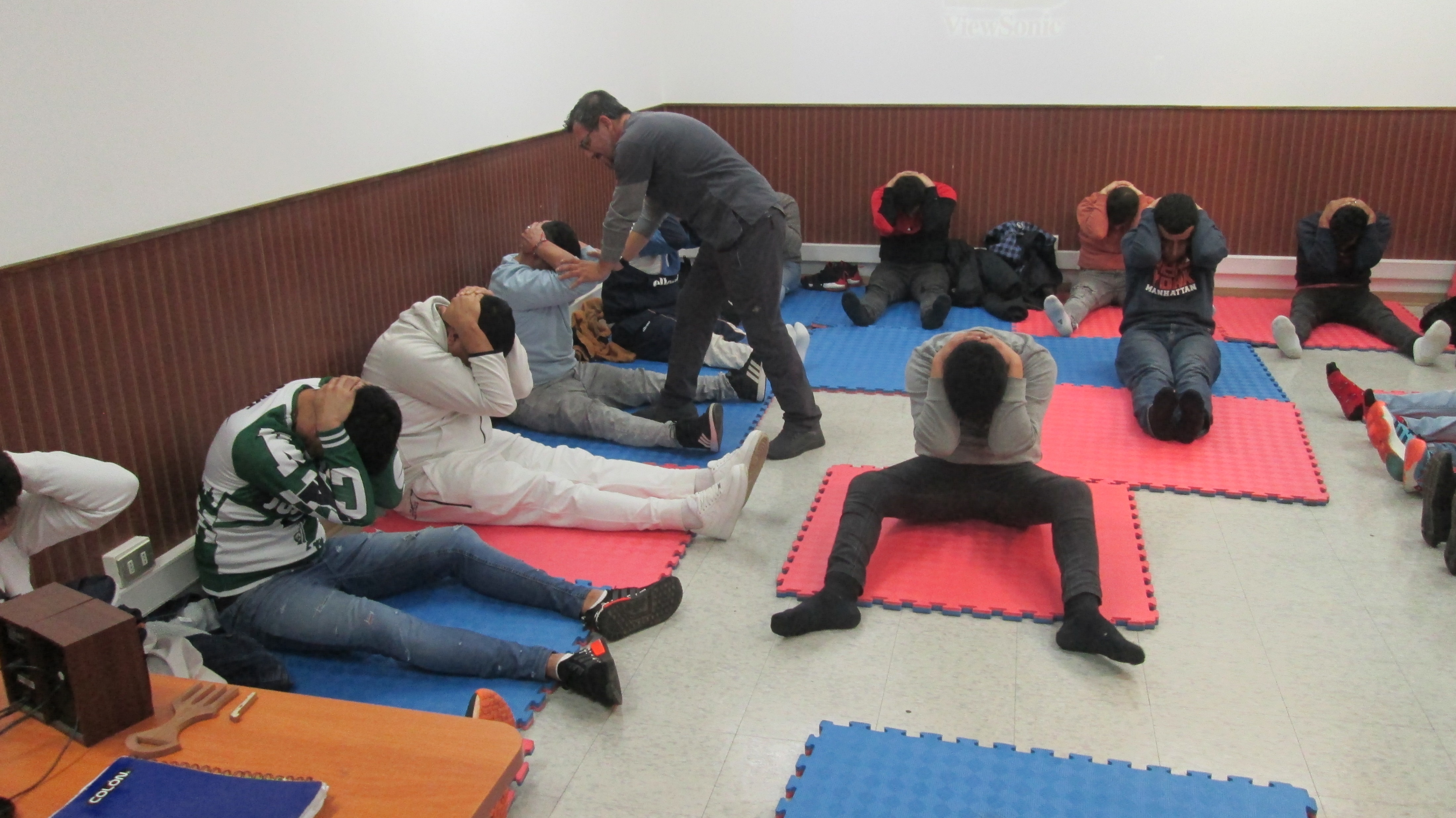 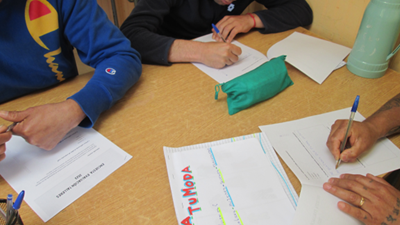 Trabajo a futuro
Recopilación de datos inicial: Medir niveles de ansiedad estrés y depresión, control de impulsos y calidad de vida mediante instrumentos validados como el DASS21, PAMA y Ryff en grupo control también.

Implementación del programa: Charlas y talleres.

Recopilación de datos posterior: Después de la implementación del programa, se recopilarían datos nuevamente (a ambos grupos).

Evaluación de resultados a largo plazo: Evaluar el impacto a largo plazo del proyecto, observando si los cambios logrados se mantienen en el tiempo y se produce una mejora en la reinserción socio-laboral, convivencia, control de impulsos, reducción del consumo, etc.

Todo lo anterior supone un desafío para Mejorar los proyectos de VcM.
Bibliografía
[1] Skowronski y Talik, 2023

[2] Mundt y Baranyi, 2020

[3] Montenegro, 2021
 
[4] Marmolejo et al., 2020

[5] Forrester et al., 2023

[6] Gendarmería de Chile, 2021

[7] Scartascini et al., 2020

[8] Vargas-Videla, 2022

[9] Auty, 2017
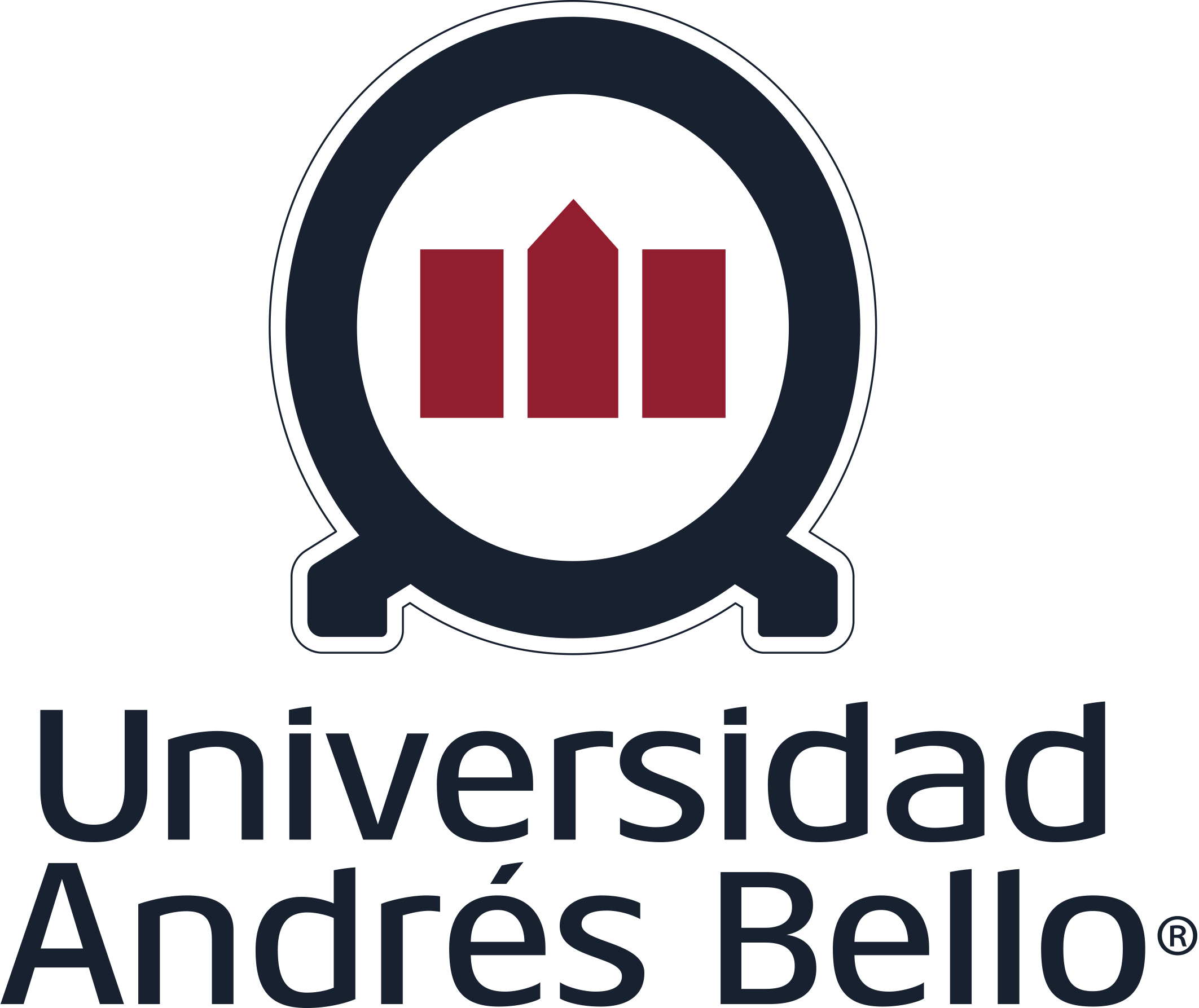 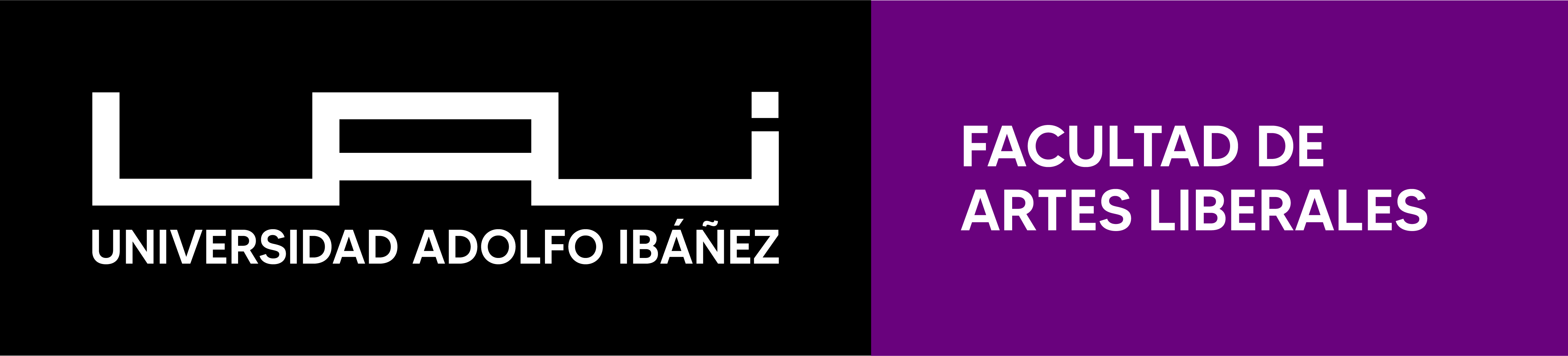